Learning Analytics & Learning Design
Patrick Lynch

p.lynch@hull.ac.uk
@thebigparticle
UK City of Culture 2017-20
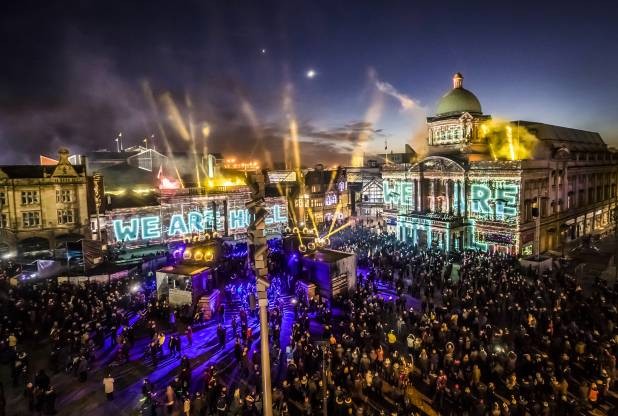 2
[Speaker Notes: University of Hull lead party in the UK City of Culture]
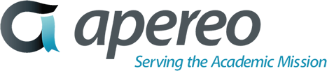 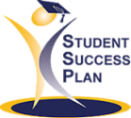 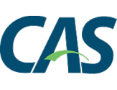 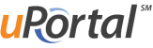 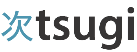 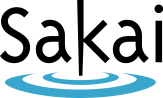 OA Dashboard
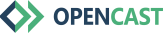 OA LAP
OA LRS
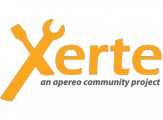 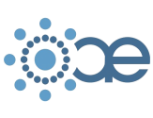 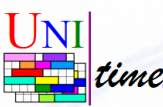 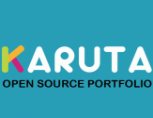 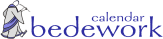 Apereo Software Communities
[Speaker Notes: Apereo open source foundation
A range of communities – including Xerte which most folks will know
Its not just for developers]
Agenda
Learning Analytics, where am I coming from?
why the emphasis on Learning Design
so what?
what next?
4
Learning Analytics: where am I coming from?
|  5
A plug
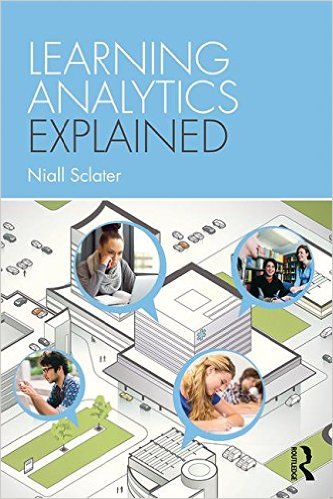 Sclater, N. (2017). Learning Analytics Explained. Routledge
6
[Speaker Notes: Chapter 6 – Learning analytics and curriculum design]
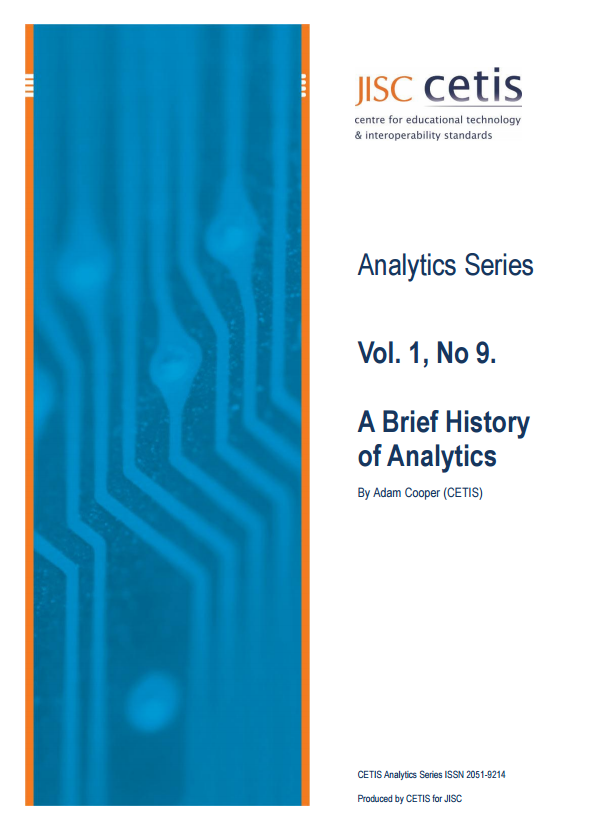 2012
7
[Speaker Notes: Great work pulled some of this together from CETIS in 2012]
Stages of analytics use
Predictive Analytics
What might happen e.g. use large amount of historical data to create predictive models
Automated Analytics
What is happening e.g. Set “rule” to trigger alert if grade drops below a certain level
Basic Analytics
What has happened e.g. HESA returns
8
So what has changed?
5 Vs of Big Data
Volume
Velocity
Variety
Variability
Veracity

Or was that 7 V’s?
Visualisation
Value
aVailability
9
[Speaker Notes: Variety – not just structured data, text, image audio … qualitative 
Value – turning it into value

No source it seems everywhere and I can’t pin it down


Data from 2014

Volume
100 terabytes per day in Facebook
4 to from a self driving car

Velocity
300 000 tweets every minute

Variety – where is data coming from, text, image, voice …

Variability
Try the word ‘sick’ as an example. Making meaning is hard.

Veracity – accuracy of the data


And of course tools have emerged]
Definitions of Learning Analytics
The measurement, collection, analysis and reporting of data about learners and their contexts, for purposes of understanding and optimizing learning and the environments in which it occurs. Siemens, G. (2011). 

Analytics is the process of developing actionable insights through problem definition and the application of statistical models and analysis against existing and/or simulated future data. Cooper, A (2012)
10
[Speaker Notes: The first is nice in that it talks about learners and the learning environment and optimising these. Learners and their contexts.

The second for me crystallises that idea of actionable insights. We are looking for things to do. We have defined problems (questions) that we want to understand.]
Descriptive versus predictive analytics
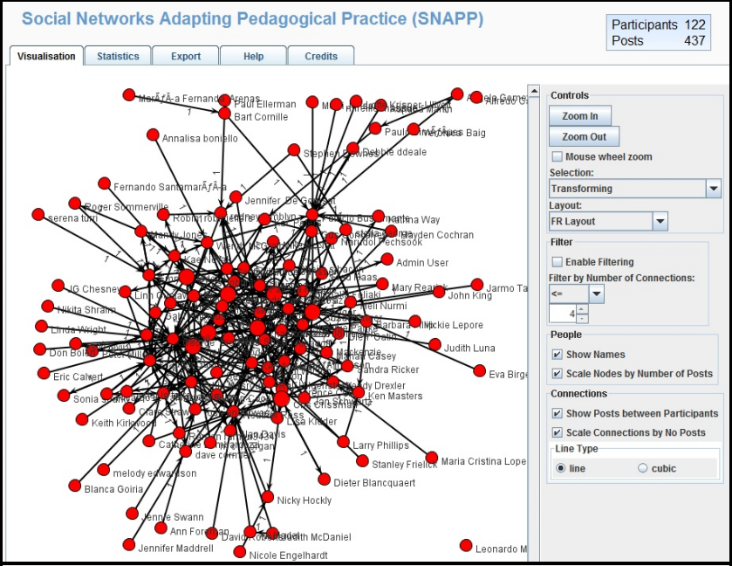 11
[Speaker Notes: Should learning analytics tools prompt instructors when learning outcomes are not being met?
 
The SNAPP tool integrates with an LMS forum to show teachers visualisations of how learners are interacting. In one evaluation of its use, the system was reported to be being largely used as a reflective tool, especially effective for analysing courses once they were completed. However, teachers were not using it to examine activity while the course was underway. This would have enabled immediate adaptation of the learning design if it was not functioning as expected.
 
Lockyer and Dawson suggest that additional functionality may be required to prompt instructors when the learning outcomes are not being met. For example, the development of a learning community may be an integral part of the learning design, but if students are not interacting as planned, the teacher needs to know that they should check the visualisations and take action to address the problem. Lockyer & Dawson, Learning Designs and Learning Analytics, p. 155.


I very much like descriptive analytics, not prescriptive. Focus on students and their contexts – not at this stage particularly excited about prediction]
My journey
|  12
My journey
2012
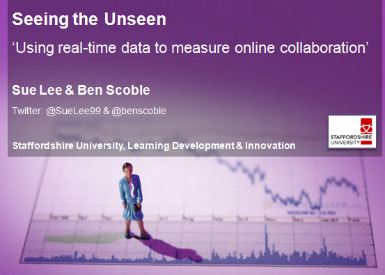 2013
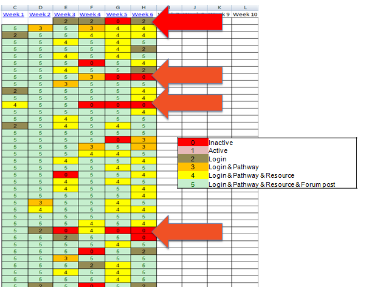 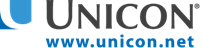 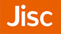 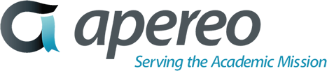 13
[Speaker Notes: ALT-C 2012 Lee & Scoble looked at a PGCert HE module. 
The module required online use and they were interested in monitoring contribution to group work online
This did indeed present a confrontation with a hidden reality of what we actually do know about student activity

ALT-C 2013 Bridgeman, Gardiner & Lynch Analytics at the sharp end. Using excel to analyse and present simple correlation between expected activity and actual activity
Started with simple stas visualisation in Sakai – why had these students accessed a resource after the course finished?

Small data – it fit in Excel
Since then working on live (overnight link to VLE activity log)
Moved from 43 trackable events in the inbuilt statistics to 145 events in the system log.
Started using Tableau (prototyping) and R]
Course fingerprint
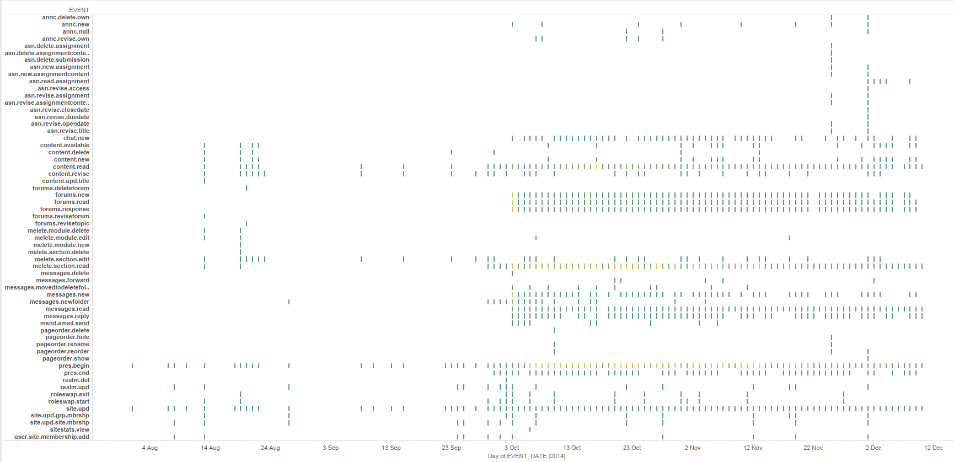 14
[Speaker Notes: Started to play with 25Million records from the VLE with an overnight update
But still it seemed that the greatest insight was at a smaller scale

To the left is lecturer activity]
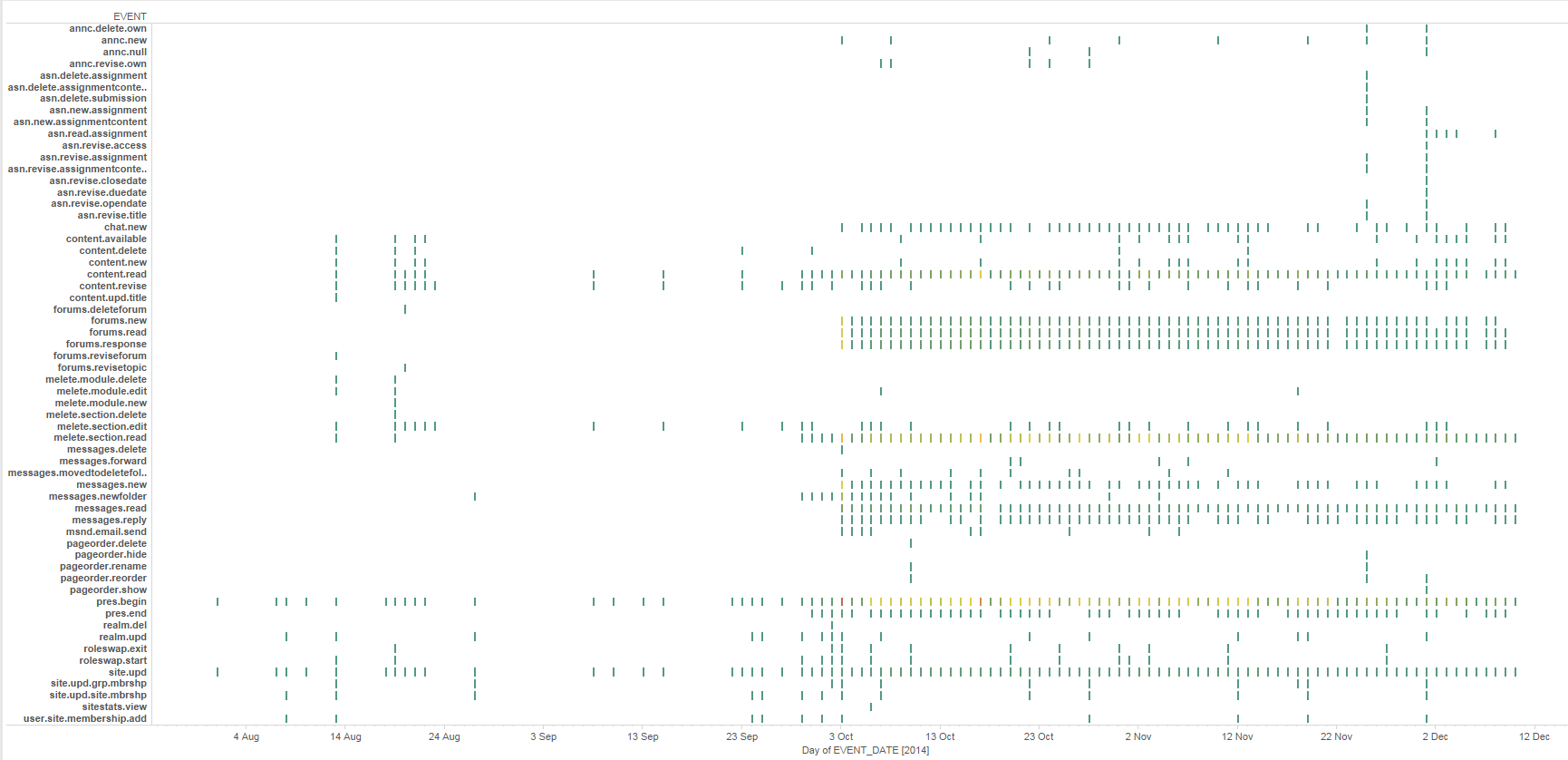 15
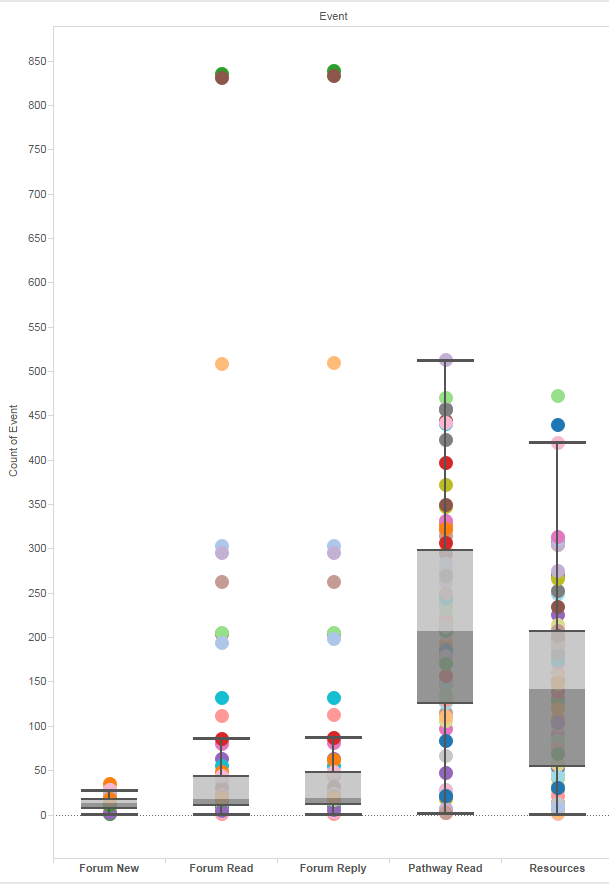 Patrick’s favourite
[Speaker Notes: Smaller view


Boxplot median, min, max, first and third quartiles
1st to 3rd is IQR 3 x that range are outliers. 1.5 IQR is the inner fence i.e. suspected outliers

That’s it for stats – because that didn’t work with students and it didn’t really work with staff

However I was having some great conversations with staff and students

I asked students what they wanted to know. We went through ‘I just want to know how I am doing’ to designing improvements in the course design.]
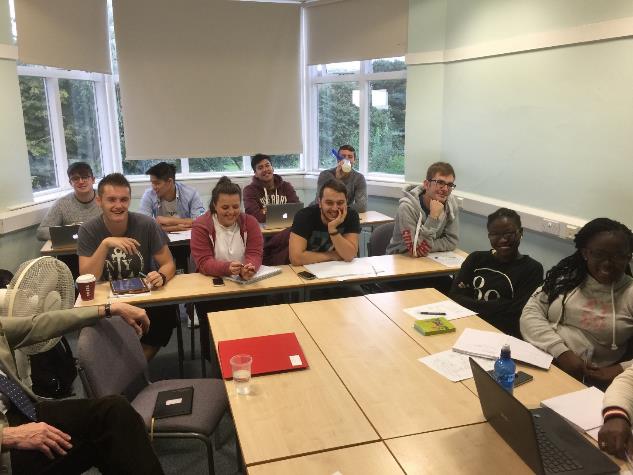 17
[Speaker Notes: I’m also interested in these people - learners]
Agile development – students as product owners
(As a student)  ‘I just want to know how I am doing’
| 18
[Speaker Notes: However I was having some great conversations with staff and students

I asked students what they wanted to know. We went through ‘I just want to know how I am doing’ to designing improvements in the course design. 

We went AGILE

These students had no interest in competition and no student focus groups we worked with wanted any completion . Product owner need to work in between development and the users

BIG QUESTION – What is our goal – friends and family hospital survey – great satisfaction? Is that enough?]
Learning design
|  19
Learning design
“We are moving from an instructional paradigm to a learning paradigm — from offering information to designing learning experiences ... from thinking about [courses and programs] as an aggregation of separate activities to becoming an integrated design.”
Bass, R. (2012)
| 20
Learning design
“A ‘learning design’ is defined as the description of the teaching-learning process that takes place in a unit of learning (e.g., a course, a lesson or any other designed learning event). The key principle in learning design is that it represents the learning activities and the support activities that are performed by different persons (learners, teachers) in the context of a unit of learning”
Koper (2006)
“not to transmit knowledge to a passive recipient, but to structure the learner’s engagement with the knowledge, practising the high-level cognitive skills that enable them to make that knowledge their own” 
(Laurillard, 2008)
21
[Speaker Notes: Back in 2004 Rob Koper was looking at something called Educational Markup Language to describe learning, later with IMS to develop IMS-LD specification

Dianna Laurillard also recognised the importance]
Carpe Diem
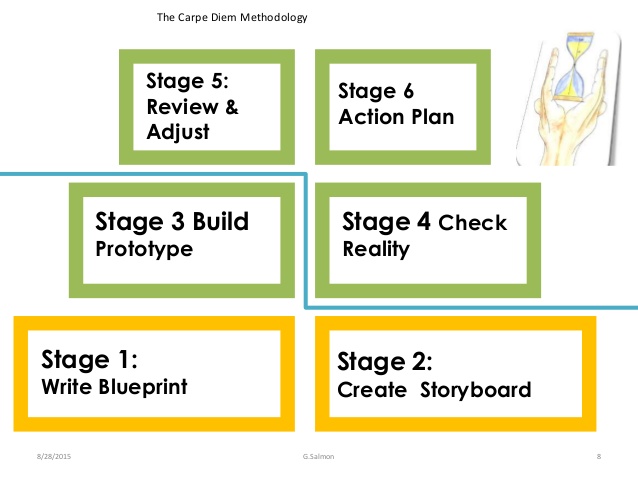 Salmon, 2011
|  22
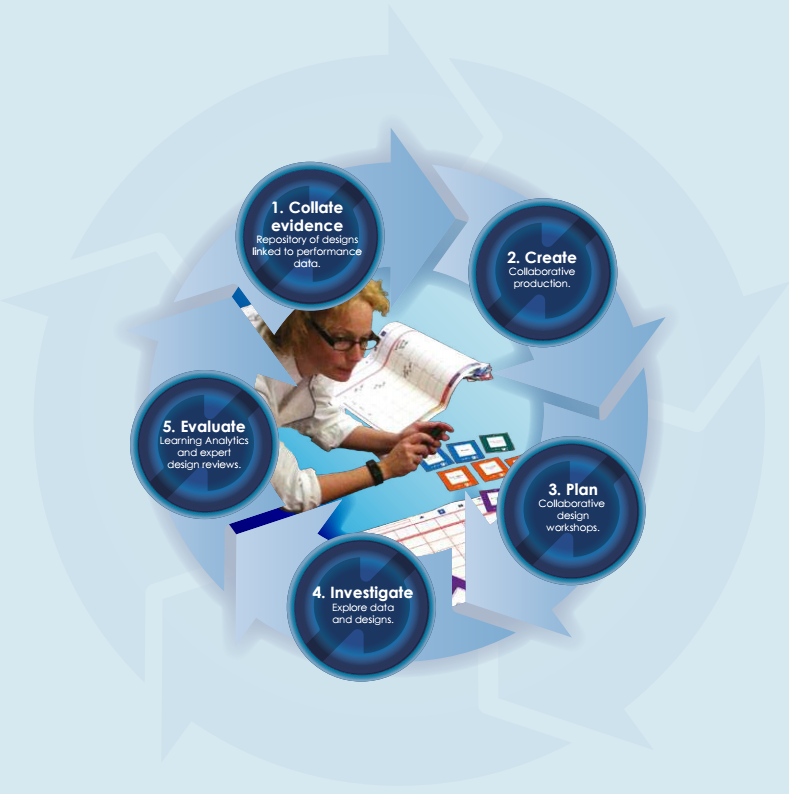 Galley (2015)
23
[Speaker Notes: OU
Is light on students and reads as mostly pre implementation
5. Includes some analytics]
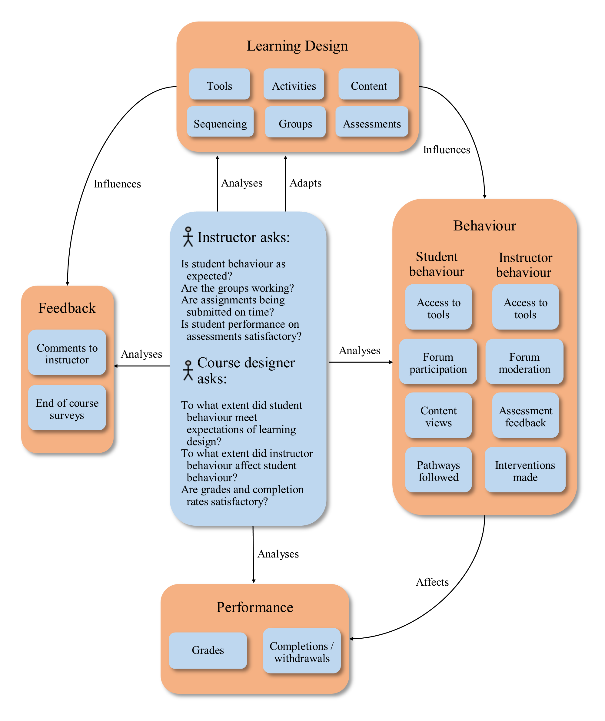 Niall Sclater 2017
|  24
[Speaker Notes: Bigger picture
Where is the student?]
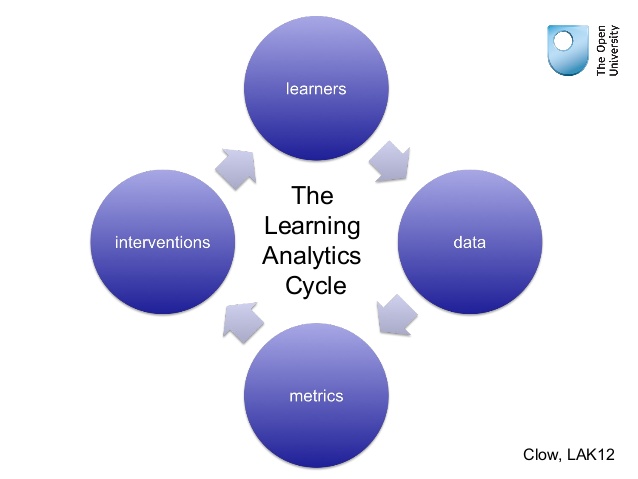 25
[Speaker Notes: Looks like Kolb, simple, hides the complexity nicely
Learners as the key contributor
Metrics = analytics, visualisations, dashboards – actionable insight
Interventions – change the course add a session

Isn’t this learning design?]
Context
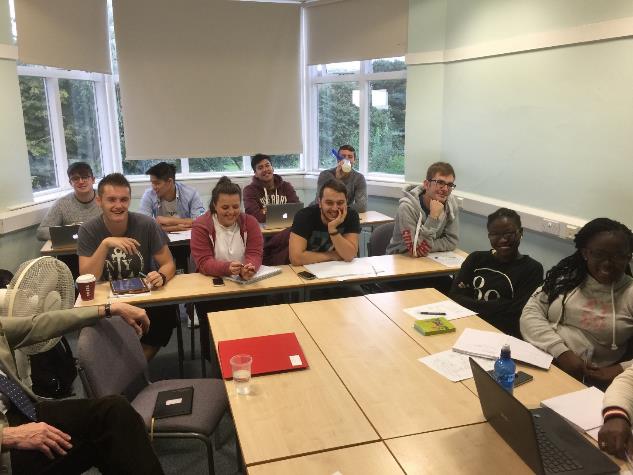 26
Let’s not forget: Learning analytics are about learning
As a comparable analogy to teaching to the test rather than teaching to improve understanding, learning analytics that do not promote effective learning and teaching are susceptible to the use of trivial measures such as increased number of log‐ins into an LMS, as a way to evaluate learning progression. In order to avoid such undesirable practices, the involvement of the relevant stakeholders – e.g., learners, instructors, instructional designers, information technology support, and institutional administrators – is necessary in all stages of the development, implementation, and evaluation of learning analytics and the culture that the extensive use of data in education carries.  

Gašević, D., Dawson, S. & Siemens, G. (2015)
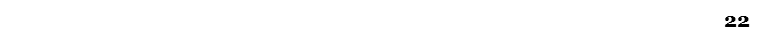 Evidence
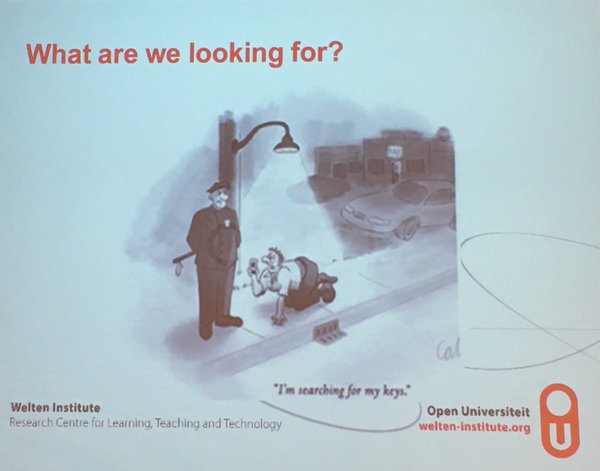 [Speaker Notes: We are mostly using evidence that we happen to have found.
Does it answer the questions we have?
Good research design includes what evidence do we need, how will we capture it and how will we analyse it.]
So what?
How do you know that the learning design is working??
“Throughout the history of education, the adoption of instructional programs and practices has been driven more by ideology, faddism, politics, and marketing than by evidence.” 
Slavin (2008)
“it is bordering on the unethical to implement untried and untested recommendations in educational practice, just as it is unethical to use untested products and procedures on hospital patients without their consent”
Cohen, Manion and Morrison (2011)
31
[Speaker Notes: So we are looking to verify the learning design using LA
LD needs LA to validate itself, but can LA work without understanding the underlying LD?


One of the key texts on educational research]
Faced with access to large collections of data and powerful open source analysis software, researches (sic) will be subject to a variety of temptations to poke about in this data in thoroughly unprincipled ways. While these fishing expeditions may uncover seemingly interesting relationships between constructs, without an interpretive framework grounded in specific theoretical commitments, the data tail may come to wag the theory dog.
Atkisson & Wiley (2011)
|  32
Research design approach
what is my research question?
is my learning design successful?
what data will I need to collect to answer that question?
how will I collect that data?
how will I analyse that data?
which patterns represent successful outcomes?
which patterns represent less successful outcomes/failure?
how can use the analysis to improve the learning design?
Actionable insights
33
[Speaker Notes: What are we trying to achieve?]
7 Principles for good practice in undergraduate education
encourages contacts between students and faculty
develops reciprocity and cooperation among students 
uses active learning techniques
gives prompt feedback 
emphasizes time on task 
communicates high expectations
respects diverse talents and ways of learning.
Evidence?
Chickering and Gamson, 1987
34
[Speaker Notes: So lets consider theses seven elements as things we might question – can we use data to help?
Chickering and Gamson US focus – colleague and I spent quite a bit of time trying to find a UK equivalent – no go

Can we measure these?
How would we need to design the learning to yield learning analytics?  How can we analyse that data to inform actions?]
How learning works: 7 Research-Based Principles for Smart Teaching
students’ prior knowledge can help or hinder learning
students’ motivation determines, directs, and sustains what they do to learn
how students organize knowledge influences how they learn and apply what they know
goal-directed practice coupled with targeted feedback enhances the quality of students’ learning
students’ current level of development interacts with the social, emotional, and intellectual climate of the course to impact learning
to develop mastery, students must acquire component skills, practice integrating them, and know when to apply them. 
to become self-directed learners, students must learn to monitor and adjust their approaches to learning.
Ambrose et al. 2010
35
[Speaker Notes: Which of these are embedded in your designs or the designs you have experienced?

These look harder, partly because they are expressed more as design recipes than activity for the student, but we could break them into activities – can]
Interventions: reactive design
|  36
Pedagogical intent
‘… the challenge posed by learning analytics is interpreting the resulting data against pedagogical intent and the local context to evaluate the success or otherwise of a particular learning activity’
 (Dawson, Bakharia, Lockyer, & Heathcote, 2010).
Loop
| 38
[Speaker Notes: A tool for use with Moodle providing visualisations
2015]
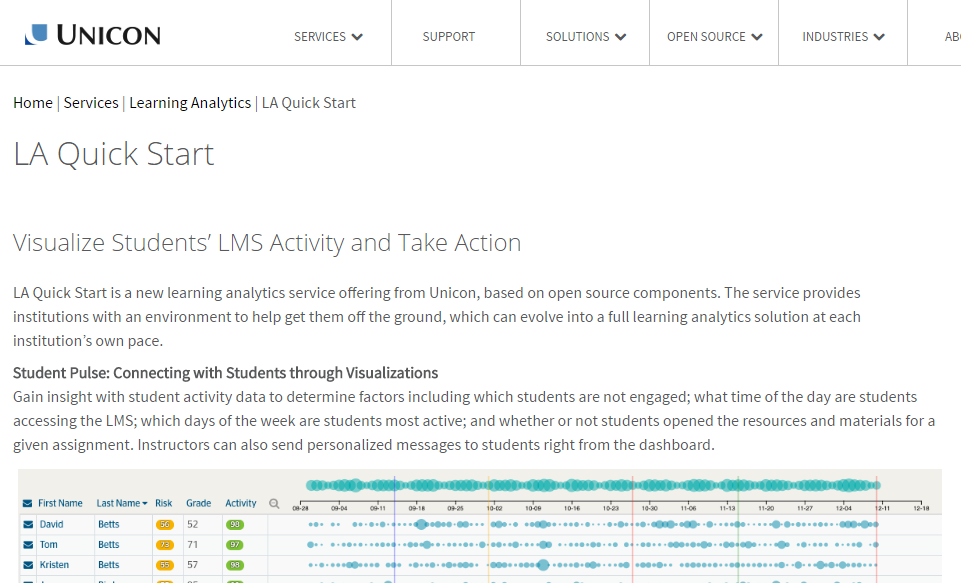 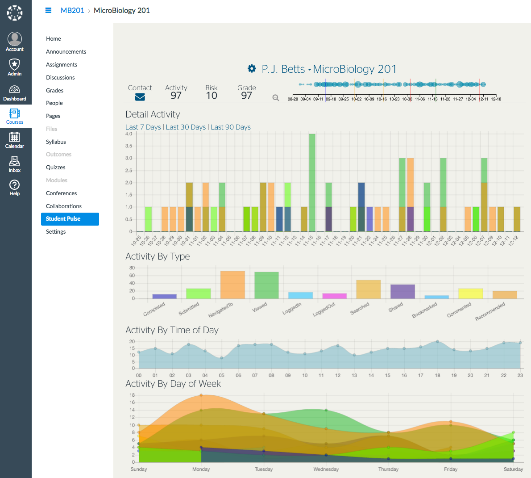 https://www.unicon.net/LA-quick-start
|  39
Context
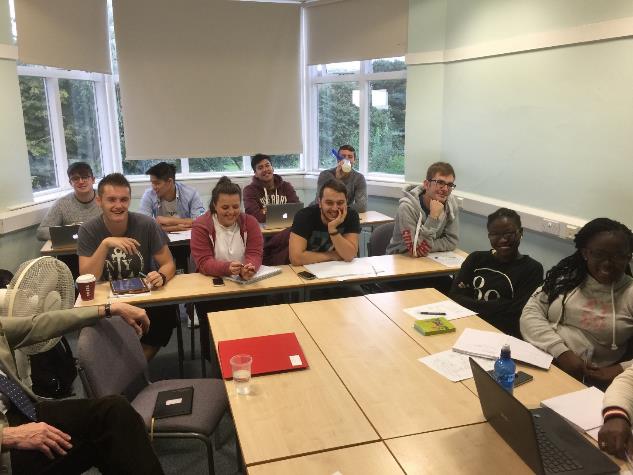 40
Becoming more agile
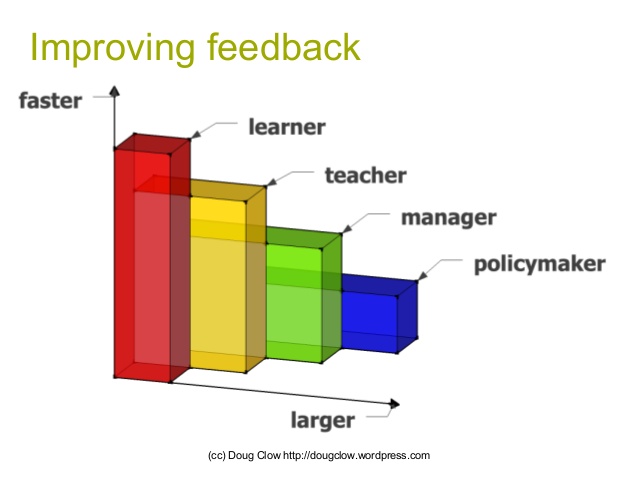 41
[Speaker Notes: Fastest student 
How do we build analytics into the learning design
	Niall talks about just-in-time changes made by the lecturer – the student is faster

Next lecturer
Agile teaching – feedback
Next the course
Based on feedback (not just words)
Next institutional

Remember my students who just wanted to know how they were doing?]
What next?
|  42
For Learning Analytics and Learning Design
Arguably then learning design needs learning analytics in order to validate itself. However it also works the other way: learning analytics cannot be used effectively without an understanding of the underlying learning design, including why the particular tools, activities and content were selected and how they were deployed
Meanwhile it is clear that there is a growing necessity for the diverging communities of learning design and learning analytics to come together to develop languages and tools to address the full lifecycle of curriculum development and enhancement.
Sclater, 2007
[Speaker Notes: The world wide web wasn’t exactly all new stuff, it just brought things together

Many of the methodologies being applied to LA are not particularly new – text analysis, sentiment analysis for example. Our tools are just quicker and do a consistent job.]
At Hull
design as a recognised activity
design goals clearly articulated
that identify the data and methodology up front
that builds knowledge through a set of LD patterns shown to work (or not) in given contexts
demand driven by TEF?
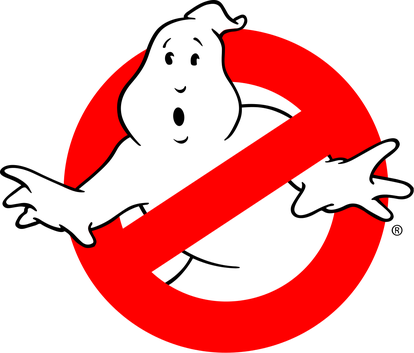 https://en.wikipedia.org/wiki/Ghostbusters_(franchise)#/media/File:Ghostbusters_logo.svg
#LTHEchat
Evidencing Practice for TEL
8-9 3rd May
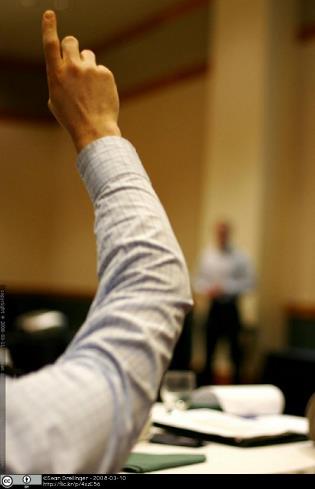 Questions
p.lynch@hull.ac.uk@thebigparticle